Velkommen og agenda
-Oppsummering av innehværende sesong-Fokusområder trening-Neste sesong-Økonomi-Web/Spond-Fredrikstad Cup-Diverse
47 seriekamper fordelt på tre lag5 cuper med rundt 45 kamper fordelt på tre lagRundt 320 treningstimer
Rundt 300 timer vakter
LAGAPPARAT
Hovedtrener	Jon Espen Kleven	
Sportsansvarlig	Per Christian Asplund
Trenere		Andre Ruud		
			Svein-Andre Lesto		
			Camilla Skaar
			Line Isaksen	
Foreldrekontakt	Camilla Skaar/Anne Mette Ophus	
Økonomi		Vibeke Aas Løvold	
Cup-ansvarlig	Anne-Mette Ophus	
Web-ansvarlig	Anne-Mette Ophus
Spons		Arild Olsen
Treningsinnhold innehværende sesong
Håndballtreningen:
Oppvarming: 
Koordinasjon, teknikk og samhandling med og uten ball
Balløvelser (kast og mottak)
Finter/skudd
Orden og holdninger.
Vi vil søke å avslutte treningene med spill, eller noe annet gutta syns er gøy for å få en positiv avslutning på treningene
2016-2017 Hovedelementer
Kast og mottak 
Forsvarsprinsipper
Fart mot mål når man får ball
Avstand mot forsvar og plassering
Viderespill til medspiller
Treningsinnhold fremover og neste sesong
Etablert forsvar
Plassering-samspill-bevegelsesmønster-6-0
Individuelle øvelser-finter-skråstilling

Kontra
Vingene tjuvstarter-Midtback henger igjen-Keeper vurderer sikker pasning

Etablert angrep
Plassering på banen
Komme i fart-Gjennombrudd
Etablerte spilleropplegg
Tsjekker, Kantovergang, Frikast

Retur
Vi skal først hjem!
Snu seg-Følge med ball
TRENINGSINNHOLD 2
Individuelle ferdigheter
Kast mottak i fart
Finter
Påtrekk og viderespill-Gjennombrudd
Skuddtrening!
Keepertrening?
2 treninger i uka. 3? Ambisjonsnivå?
Påmelding til regionens serie- og cupspill for  2017/18 sesongen
Regionens serier og turneringer sesongen  2017/18
Loppetassen – minihåndball for 6 og 7 åringer

Minirunder – minihåndball for 8 og 9 åringer

Regionserien – J/G 10 år og eldre
6'er håndball
5 utespillere + målvakt
40 x 20 meter bane
Nedsenket tverrligger
2*15 minutter
9
Nytt i sesongen 2017/18
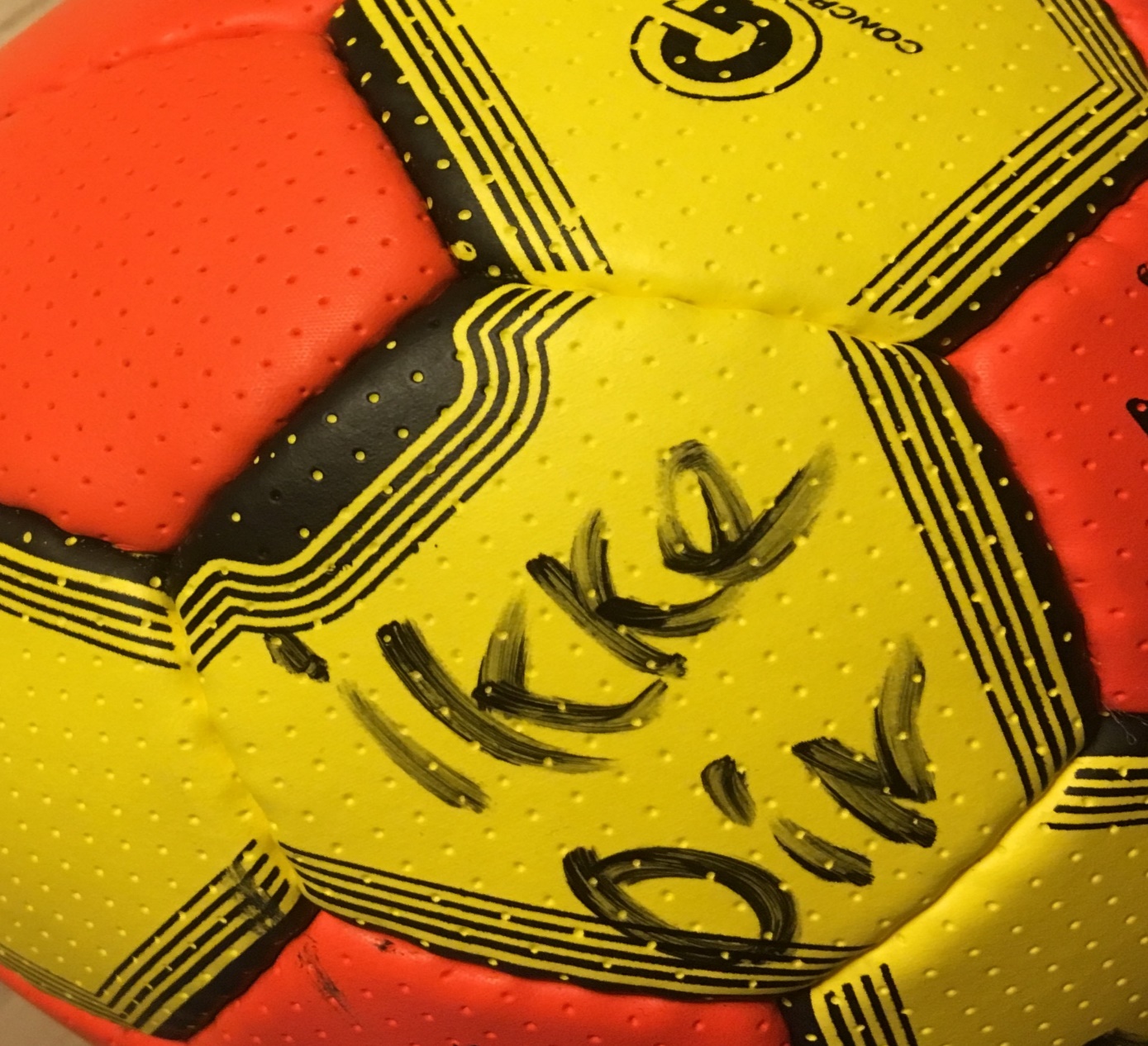 3 nivåer i regionserien G10

Tabell og sluttspill fra og med 12 år (Nivå 1 og 2)

Nye ballstørrelser for Gutter
G14 = str 1
G15 = str 2
G16 = str 2

G10 str 0(47-49 cm/ 250-300 gram)


Merk tøy og ball
10
28.03.2017
Trenerforum Nordstrand IF 2017
Hva vil vi - Hva gjør vi
Klubbens visjon er


FLEST MULIG – LENGST MULIG – BEST MULIG

Våre verdier er

RESPEKT - SAMHOLD - ENGASJEMENT
11
28.03.2017
Trenerforum Nordstrand IF 2017
Påmelding til seriespill 2017/2018
Nivå 1  årsklassen  over*
Nivå 1  årsklassen  over*
Nivå 1 egen  årsklasse
Nivå 1 egen  årsklasse
Nivå 2 egen  årsklasse
Nivå 2 egen  årsklasse
Nivå 3 egen  årsklasse
Nivå 3 egen  årsklasse
Gjennomføring kamper:
Ingen faste plasser – Rullering
Nye lag til cuper
* Regionens ønske er at lag som melder seg på til seriespill én årsklasse opp, melder dette laget på i Nivå 1
12
Sportslig bidraget fra foreldregruppen
- Foreldrevettreglene
Møt fram til kamp og trening - barna ønsker det
Gi oppmuntring til alle spillerne under kampen - ikke bare ditt eget barn
Oppmuntre i medgang og motgang - ikke kritiser noen
Respekter lagleders bruk av spillere
Se på dommeren som en veileder - ikke kritiser avgjørelsene
Stimulere og oppmuntre ditt barn til å delta - ikke press det
Spør først om kampen var morsom og spennende – deretter om resultatet
Sørg for riktig og fornuftig utstyr - ikke overdriv
Vis respekt for klubbens arbeid - ta initiativ til årlig foreldremøte for å avklare  holdninger og ambisjoner
Tenk på at det er ditt barn som spiller håndball - ikke du
Tenk på at det er lagleder som alene skal lede kampen - ikke du
Engasjer deg – også i en definert rolle rundt laget og klubben
13
Info fra foreldrekontakt
Drakter/Treningsdrakter
Vakter seriespill og egne cuper
Vi trenger flere som engasjerer seg.  utstyrsansvarlig, sosial komite ++
Spond, facebook og web-side
Eventuelt
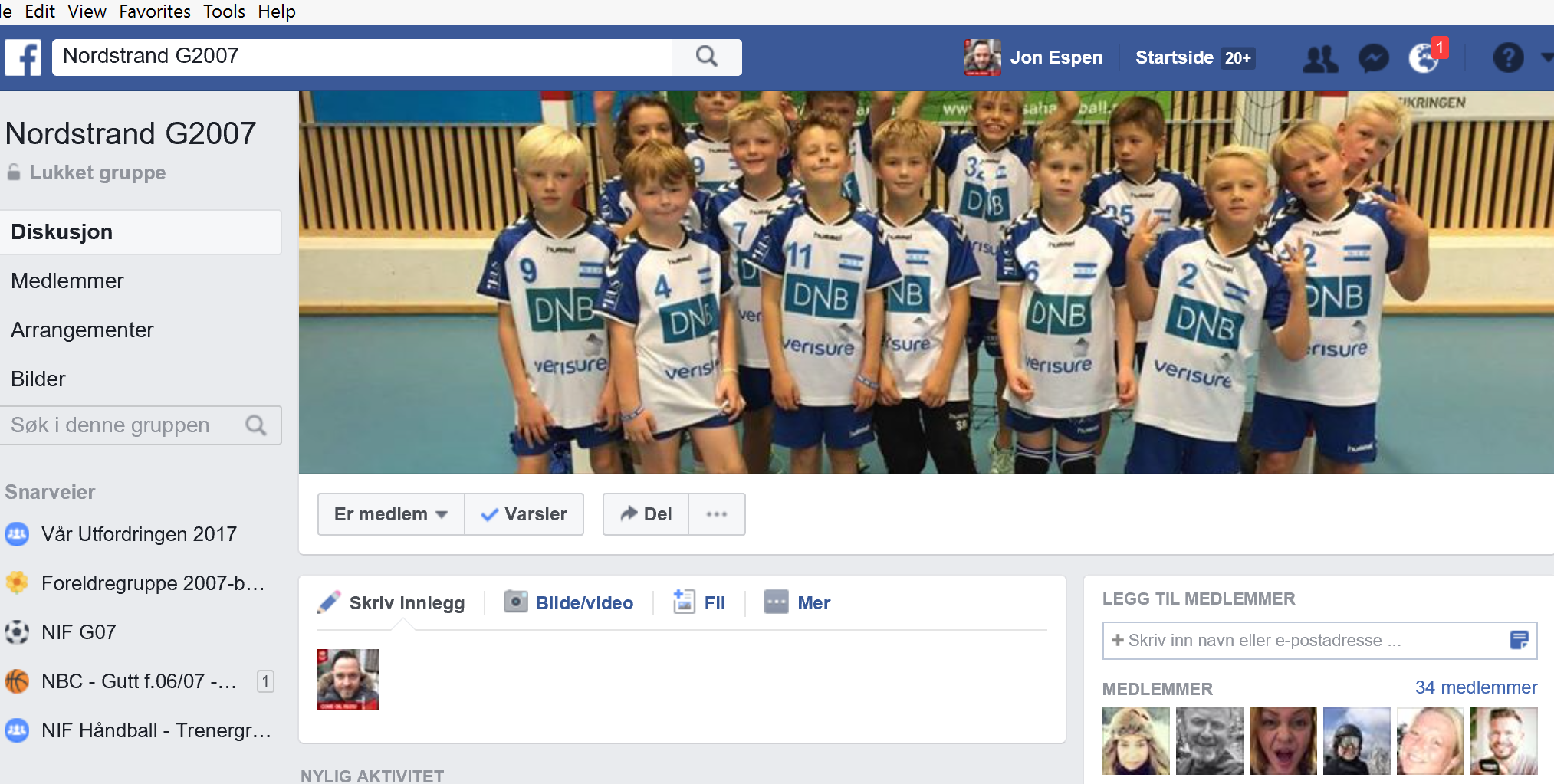 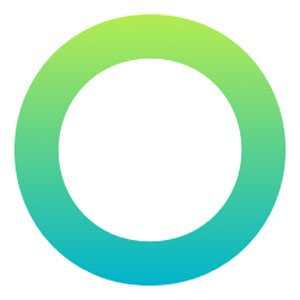 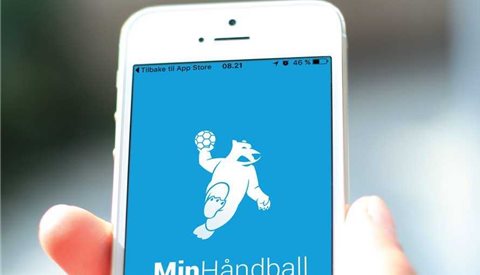 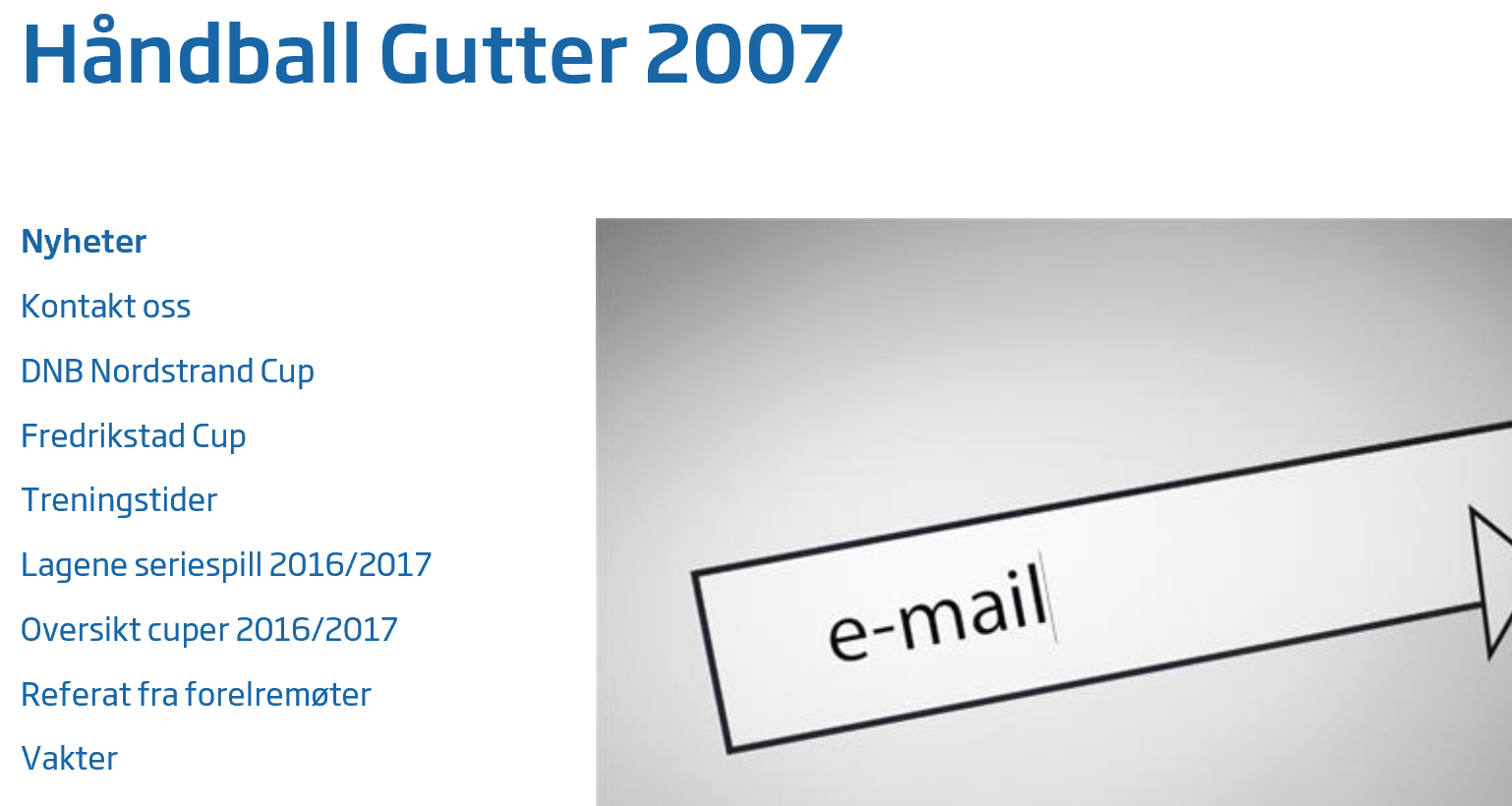 Økonomi
12.734,- på bok pr. i dag
Snart 14.634,- etter refundering en spiller Fredrikstadcup

1000,- EUR på vei inn fra Mazda
Sannsynlig spons fra Karlsrud Spiseforretning
Fredrikstad Cup  G07
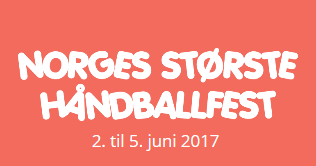 Dette er de som ligger over
Lesto fredag - søndag
Pekki fredag - søndag
Andre ruud fredag - søndag
Pappa Benjamin Lyngroth fredag -søndag
Christian Hatt fredag - lørdag
Jon Anders (far august) fredag - lørdag
Lars Arne  (far martin) lørdag - søndag
Jan Rolland (pappa  Matias) lørdag - søndag
Felles buss fra Niffen ca kl 17 fredag 2 juni
Overnatting på Gudeberg skole (vis a vis FRIS)
Kamper spilles lørdag og søndag
Spiller både ute og inne
Blir ikke satt opp felles buss hjem, foreldrenes ansvar å hente sitt barn.
Fangene på Kongsten Fort
Kongsten Night, gutta for små?
Rabatert inngang på Østfold største utebad. Det vil ikke bli arrangert inngang på utebadet. Det er opp til hver foreldre om dere vil bli med barna dit.
Frokost, lunsjpakker og middag inkludert i deltagerkortene.
Foreldre som ligger over, har ansvar for sitt lag under oppholdet. Se til at de kommer seg til frokost og til kamp.